Gender Justice & Equality before the Law
2023 Update
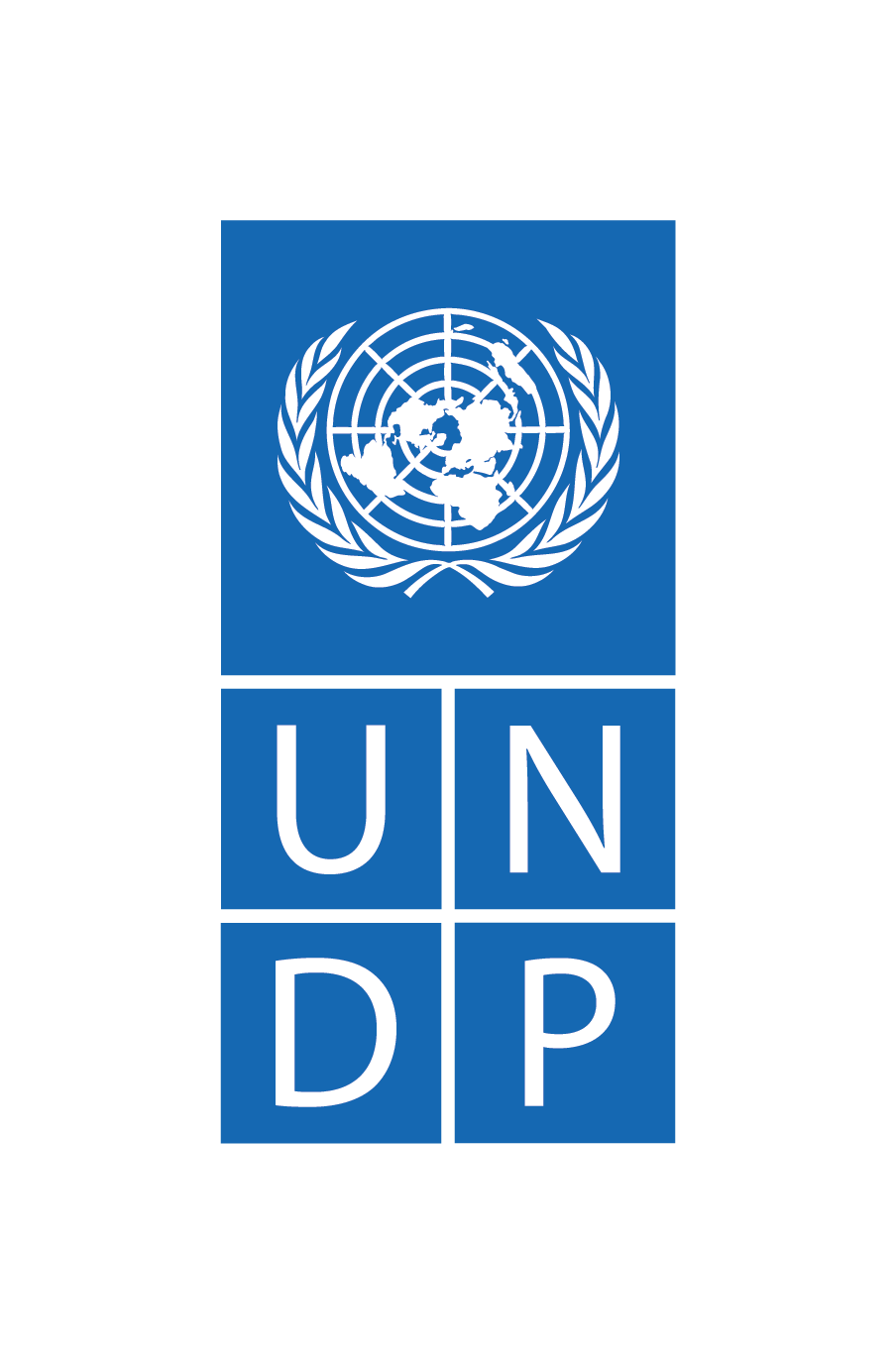 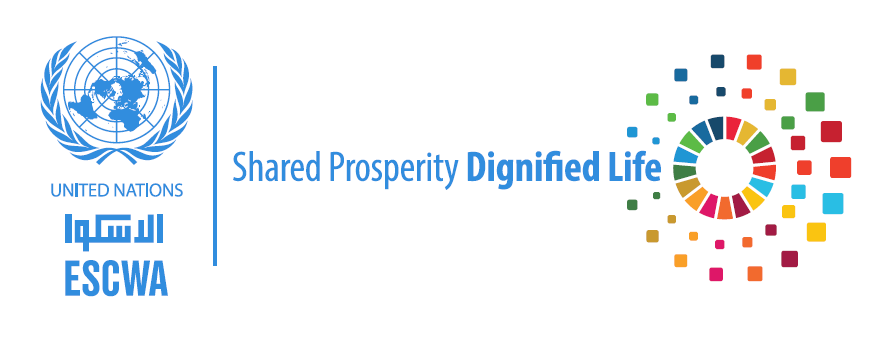 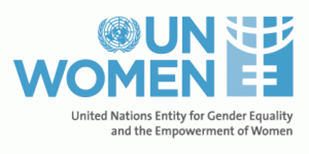 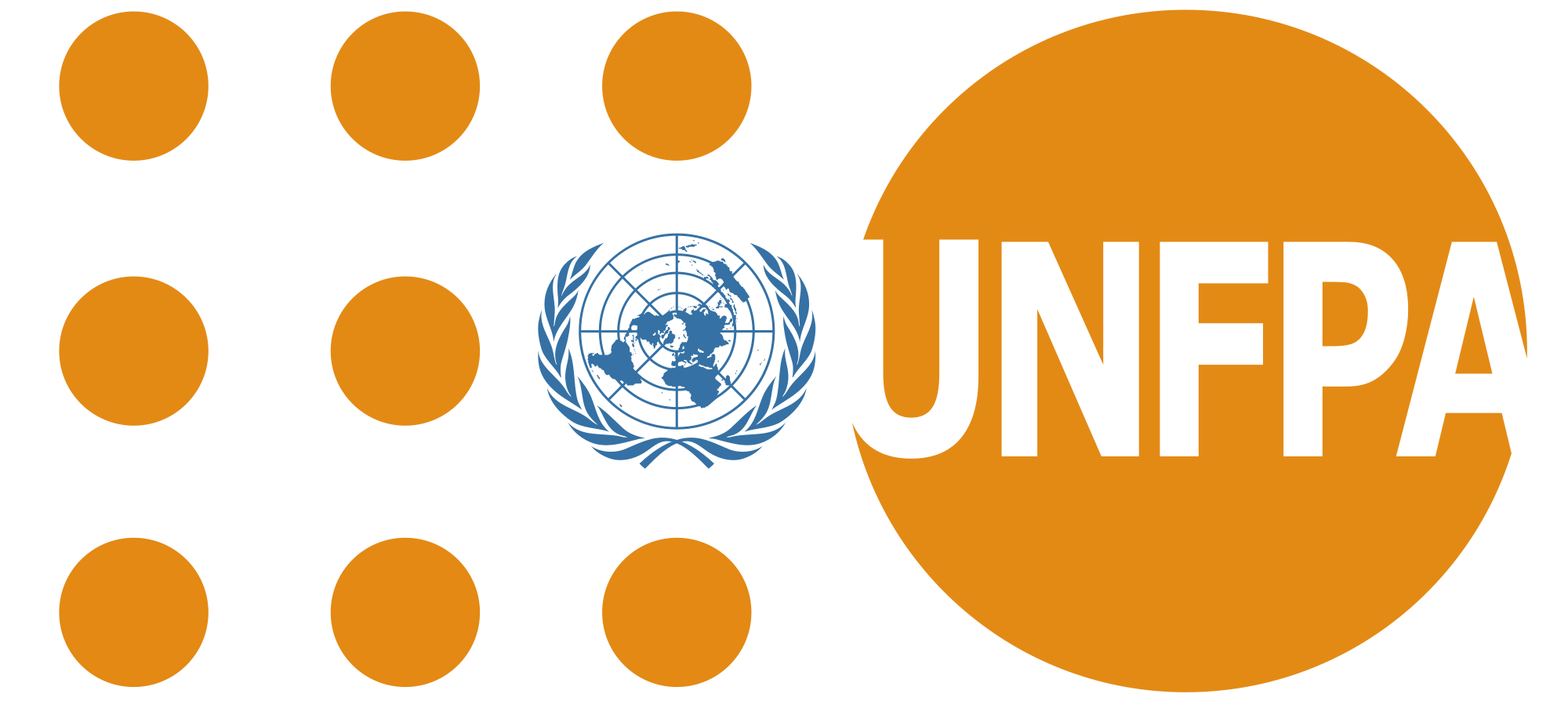 During the period 2022-2023:
17
countries participated in the Gender Justice and Equality before the Law Initiative
15
countries shared their legislative updates
legal texts were issued that contributed to enhancing the situation of women in the Arab region before the law
39
16
changes occurred within the coding of Arab countries on the matrix of the Gender Justice and Equality before the Law Initiative
Legislative updates included:
The Hashemite Kingdom of Jordan
The Hashemite Kingdom of Jordan, cont.
Kingdom of Bahrain
Sultanate of Oman
Sultanate of Oman, cont.
State of Palestine
Kingdom of Morocco
Kingdom of Saudi Arabia